Defining learning intentions
Defining learning intentions
Subjects / topics
Subjects / topics
Transversal competencies (same as in STEM activity 1)
Transversal STEM competencies
STEM ACTIVITY 1
STEM ACTIVITY 2
REFLECTION
Defining formative assessment strategies and digitals tools
Defining formative assessment strategies and digitals tools
Defining success criteria
Defining success criteria
Designing assessment
Designing assessment
Starting point

Duration of lessons 
Number and year level of students 
Teacher(´s) responsible
Subjects / topics involved
Total amount of lessons during the implementation
Artefacts produced during the implementation
Starting point (example)

Duration of lessons 45 min
Number and year level of students 30 students of year 7
Teacher(´s) responsible1 mathematics teacher, 2 science teachers, and 1 special teacher
Subjects / topics involvedmathematics, science, arts
Total amount of lessons during the implementation15 lessons
Artefacts produced during the implementationPowerPoint presentation
Lesson template
Lesson template (example)
Formative assessment strategies:

Sharing learning intentions
Clarifying success criteria
Questioning
Classroom discussions
Giving feedback
Using feedback
Self-assessment
Peer assessment
Transversal STEM competencies:

Collaboration 
Problem-Solving 
Creativity and innovation
Critical thinking
Discipline Knowledge and Skills
Self-regulation 
Communication 
Metacognitive Skills
Defining 
a real world problem related to SDG’s
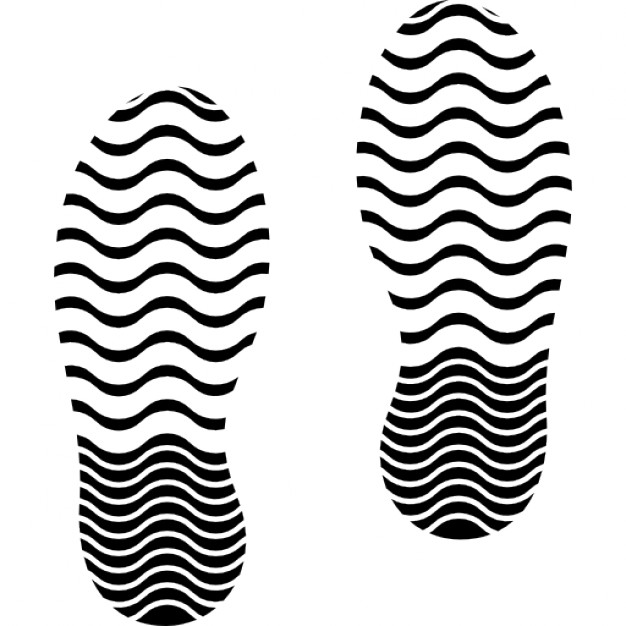 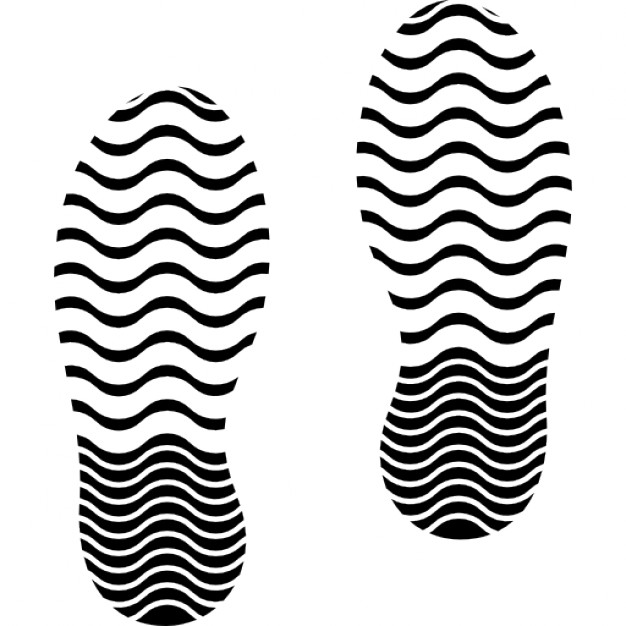 Discussing solution(s)
Finding solution(s)
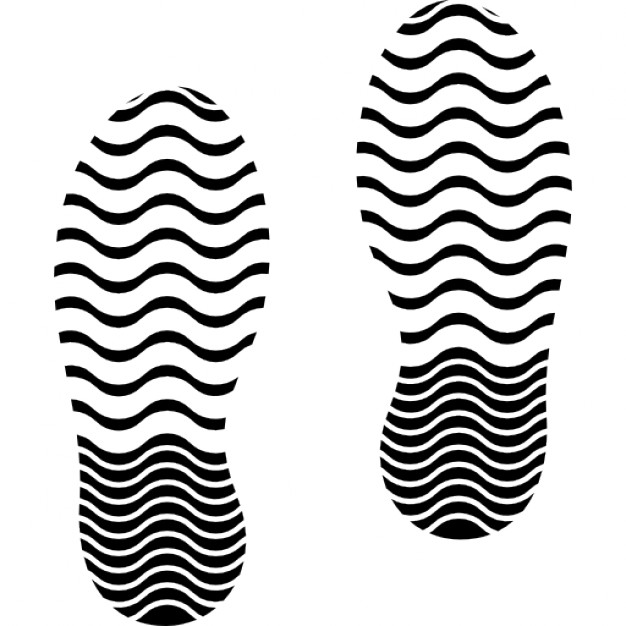 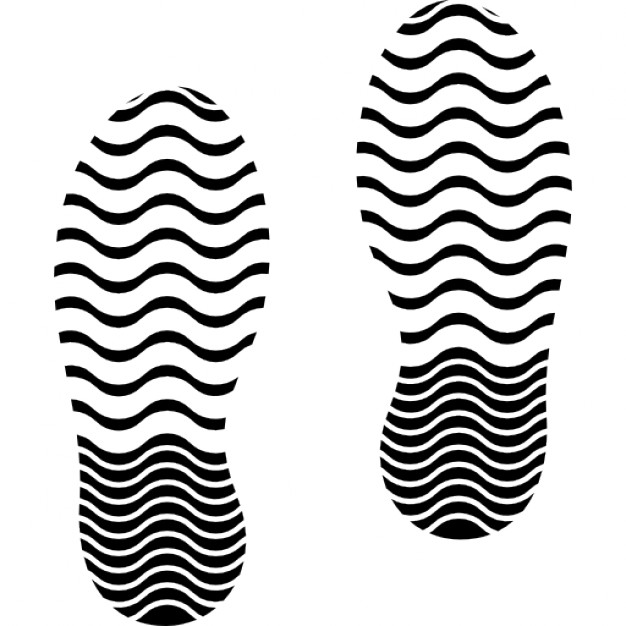 Assessing solution(s)
Trialing solution(s)
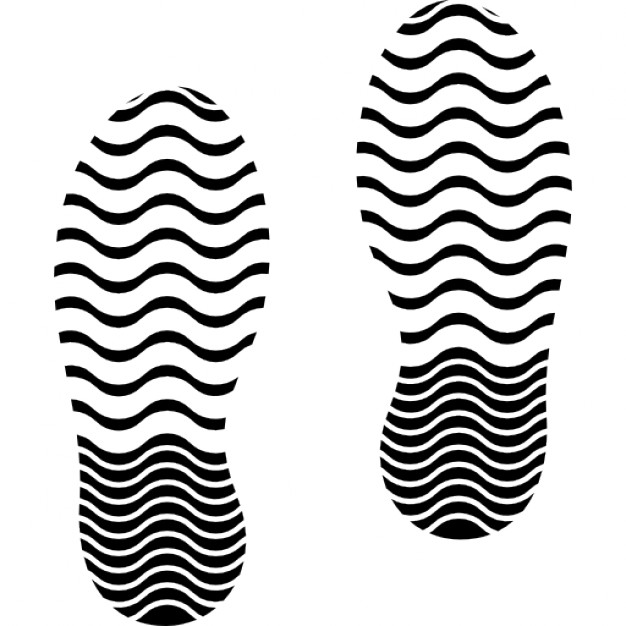